Obhajoba praxe
Adéla Seimlová
UČO: 27835
Obsah
Charakteristika podniku
Ústav znalectví a oceňování Vysoké školy technické a ekonomické v Českých Budějovicích
Vznik roku 2015
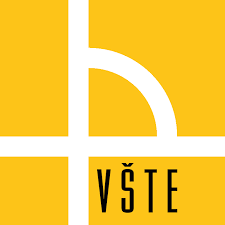 Hodnocení náplně praxe
Osobní přínos praxe
Závěr a zhodnocení praxe
Děkuji za pozornost